Continuity equation in an unsaturated porous medium.
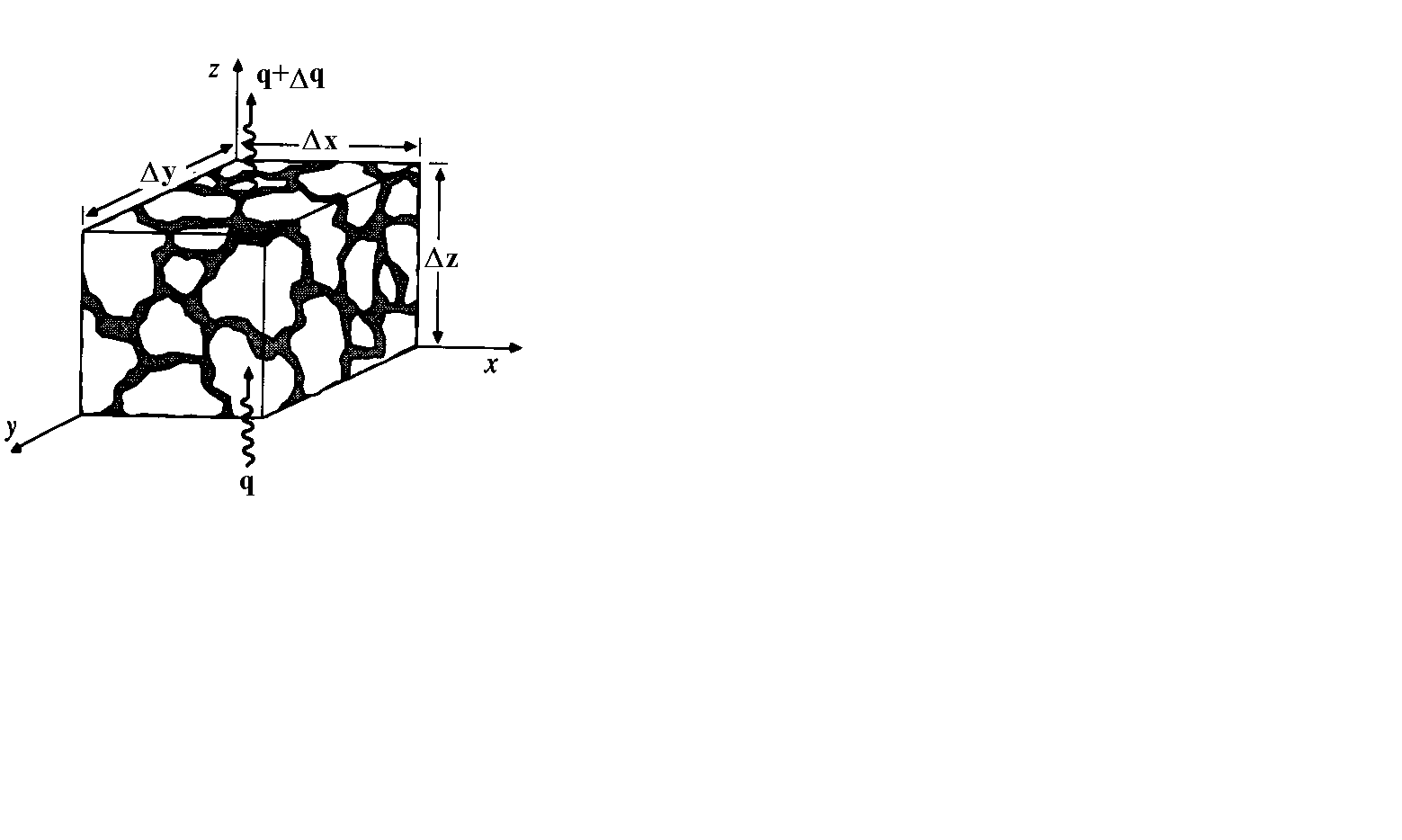  x y z = 
(q x y – (q+q) x y) t
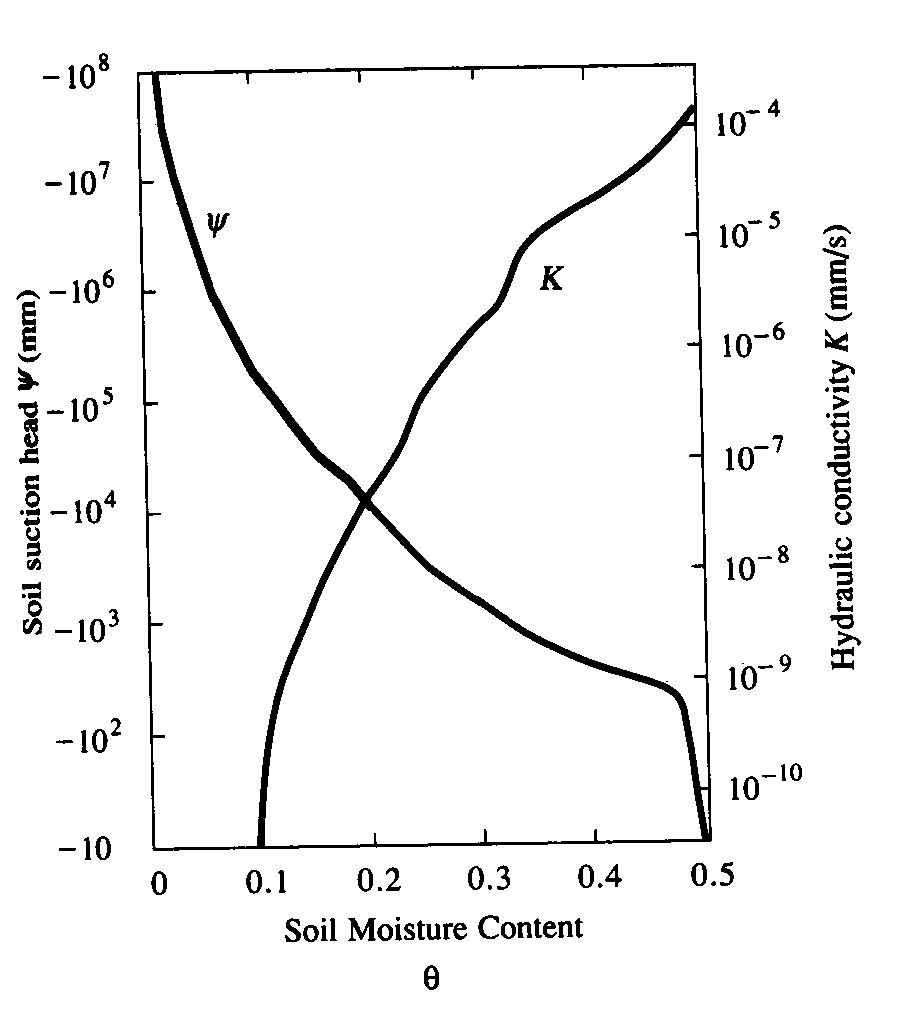 Variation of soil suction head, ||, and hydraulic conductivity, K, with moisture content.  (from Chow et al, 1988)
Example 3.7.1
Determine the vertical flux for a soil in which the unsaturated hydraulic conductivity is expressed as a function of the suction head as K=250()-2.11 in cm/d.  At depth z1 =80 cm, 1=-65 cm and at depth z2=100 cm, 2=-60 cm.

Is the direction of flow up or down
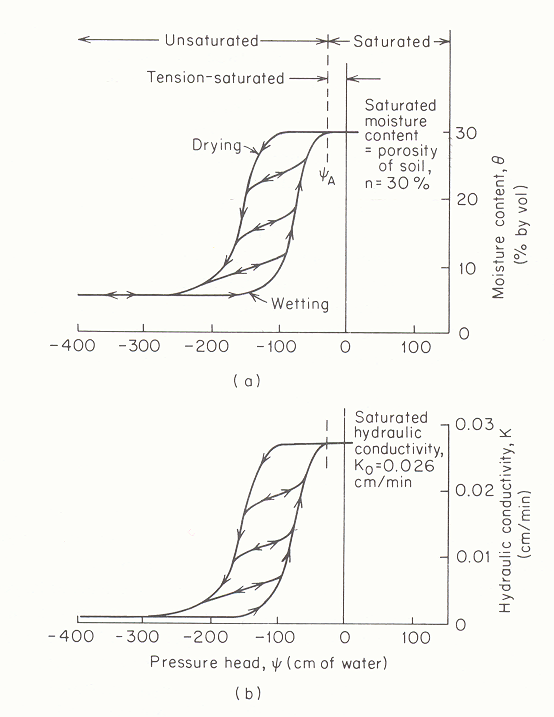 Residual moisture content r =5%
Characteristic curve relating moisture content to pressure head (from Freeze and Cherry, 1979).
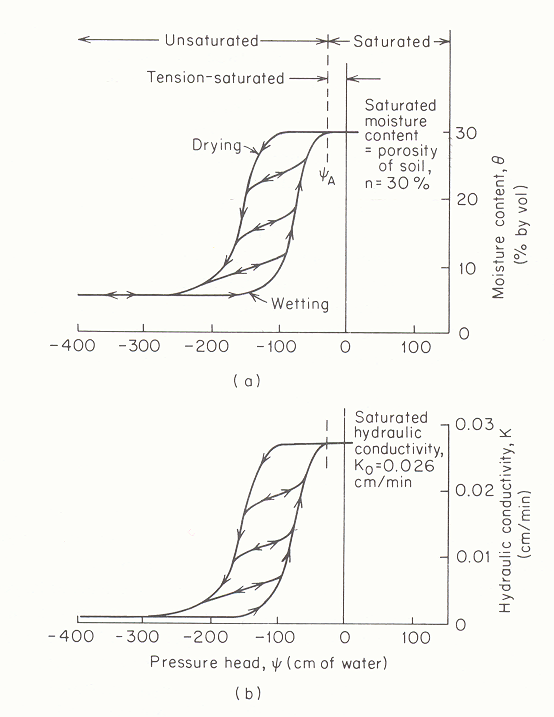 Characteristic curve relating Hydraulic Conductivity to pressure head (from Freeze and Cherry, 1979).
Basis for Hysteresis
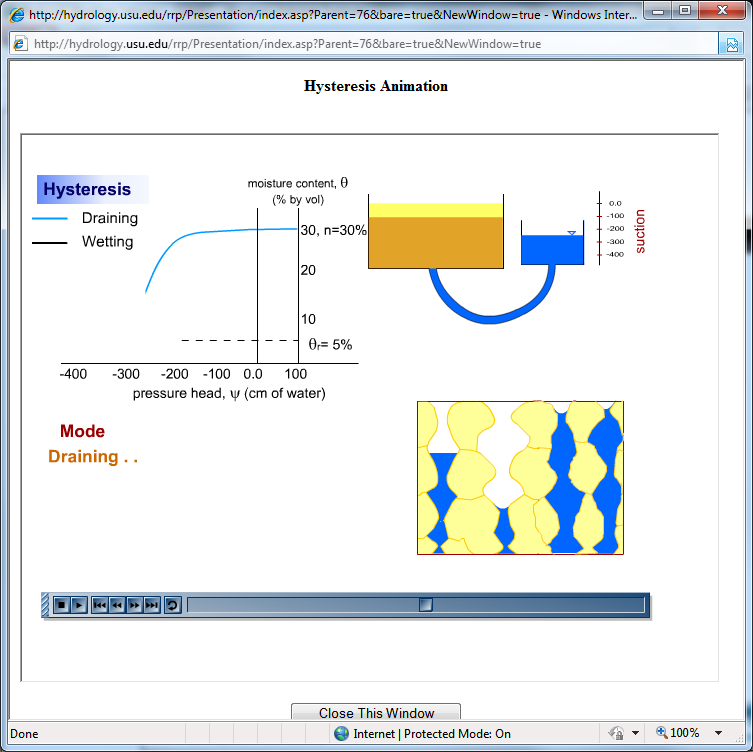 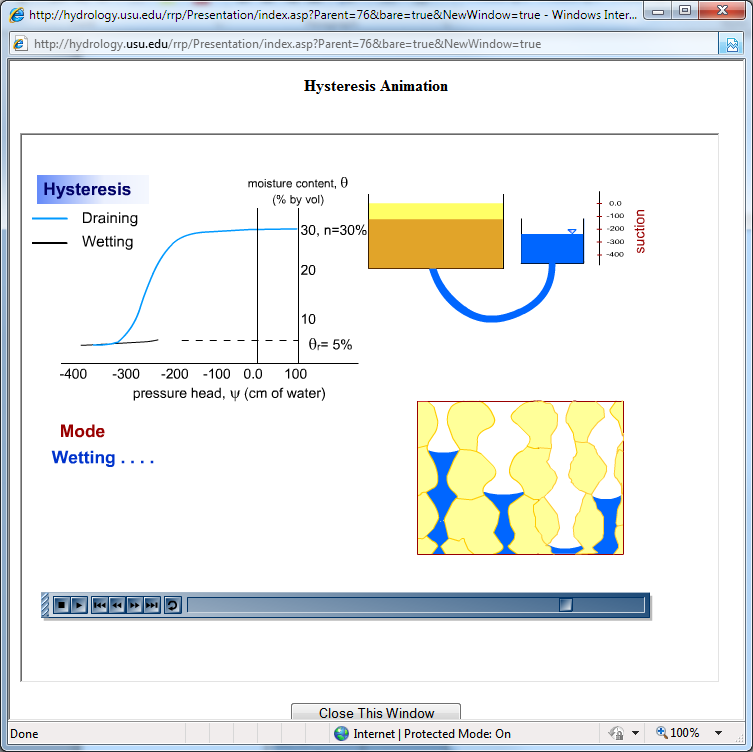 See http://hydrology.usu.edu/rrp/ hysteresis animation
Equations to representing soil water characteristic functions
Brooks and Corey (1966)
Clapp and Hornberger (1978)
van Genuchten (1980)
See also table 3.7.1 in Mays 2011
Steady flow in a confined aquifer
If the distance and the observed piezometric surface drop between two adjacent wells are 1000 m and 3 m respectively, find an estimate of the time it takes for a molecule of water to move from one well to the other.  K is 3.5 m/day and effective porosity is 0.35
From Mays, 2011, Ground and Surface Water Hydrology